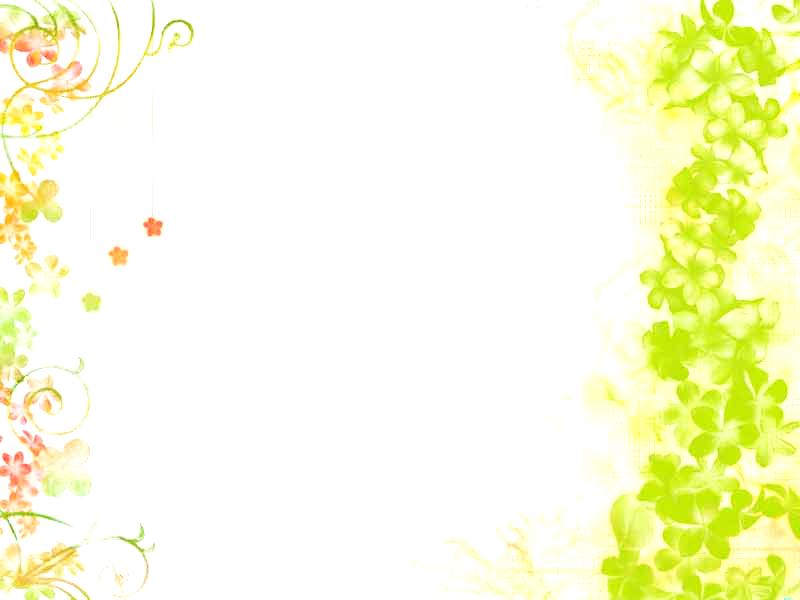 Экологизация учебного процесса
Муниципальное 
бюджетное дошкольное образовательное учреждение детский сад комбинированного вида 
№ 11 «Теремок»
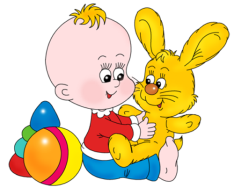 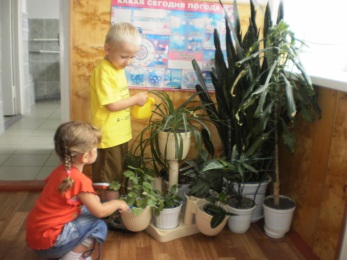 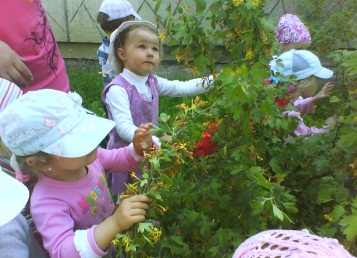 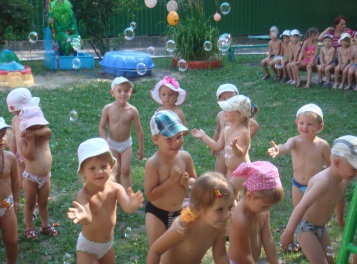 Уголок природы
На ягодной полянке
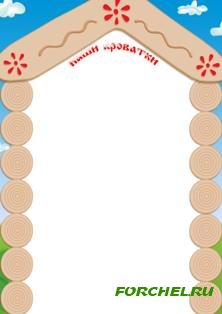 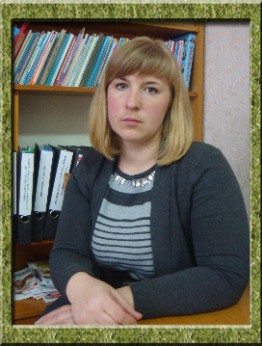 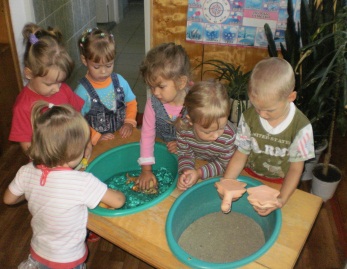 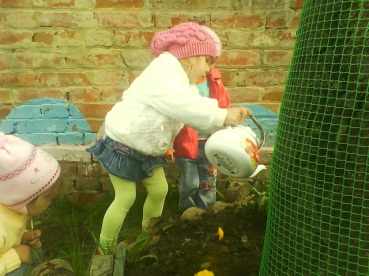 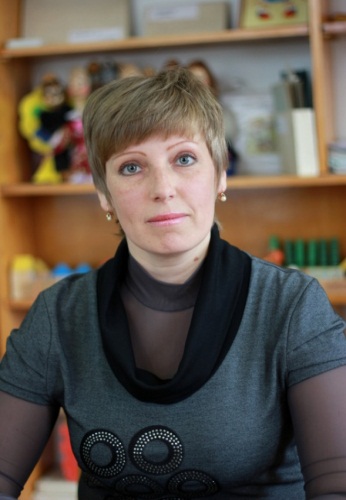 Оздоровительные процедуры
Эксперименты
Посадка одуванчиков
Родители – наши помощники
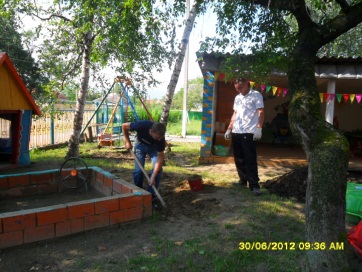 участники семинаров
круглых столов
открытых занятий 
сезонных выставок и поделок
совместных праздников и развлечений
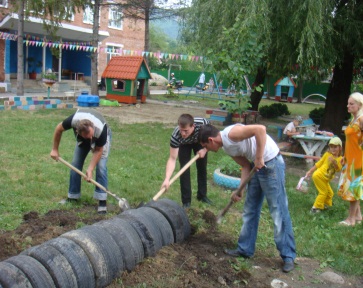 Беленко Ирина Николаевна
воспитатель 
I квал. категория
Толмачева Елена Васильевна воспитатель
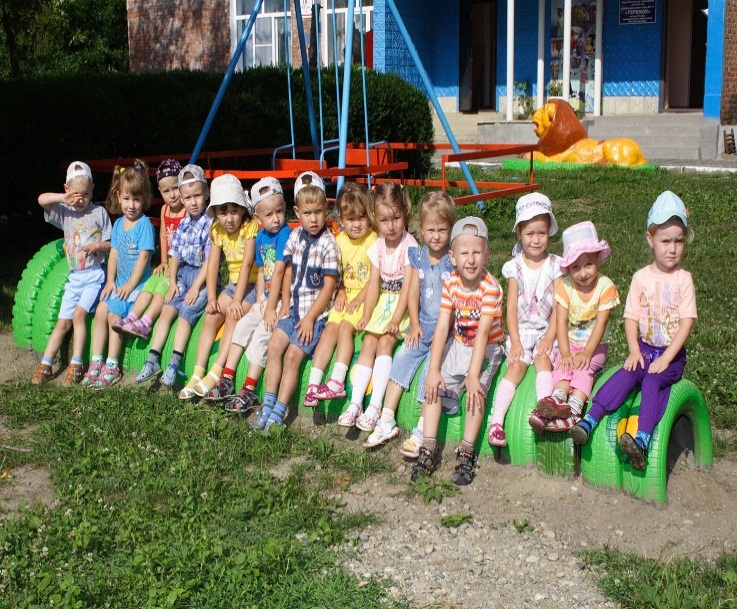 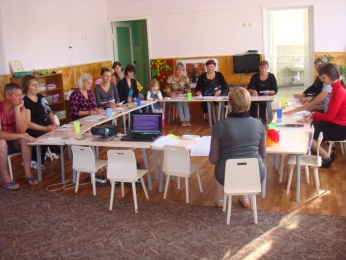 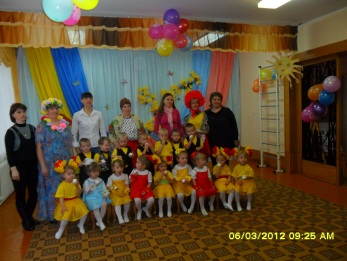 Вас приветствует 2-я младшая группа
Наш девиз
    «Дружат в нашем теремочке пап и
 мам сынки и дочки»
Технология :
«Осуществление целостного подхода к оздоровлению детей средствами природы. Повышение экологического сознания родителей»
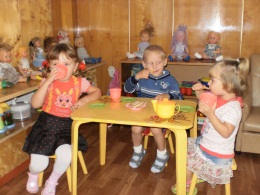 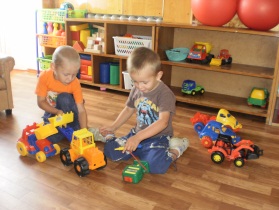 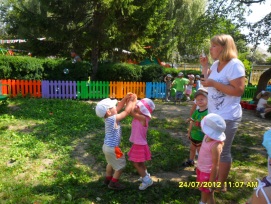 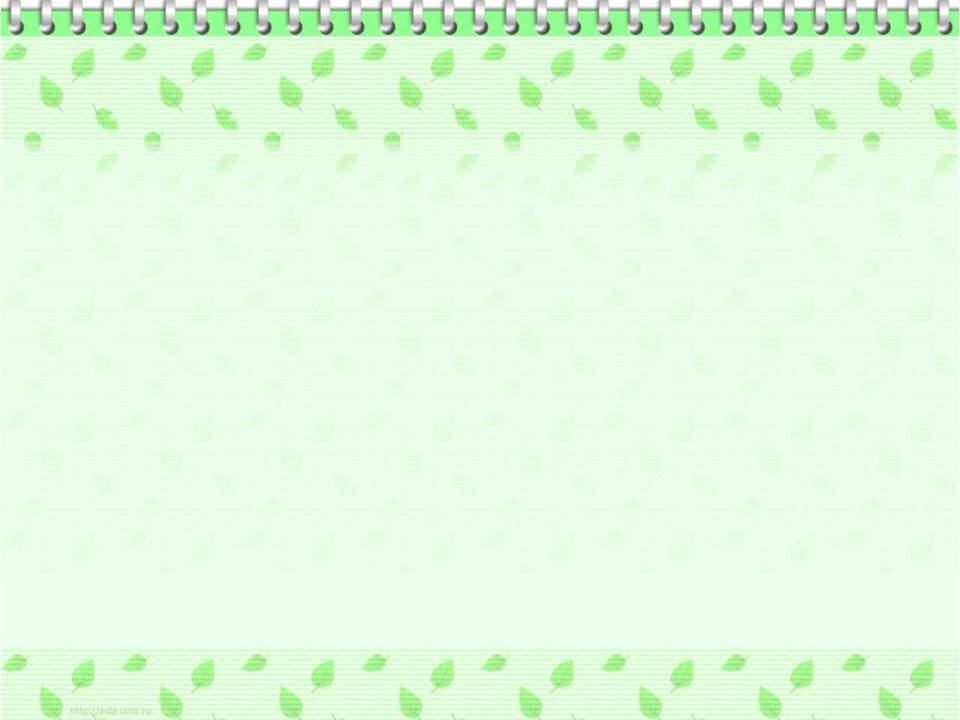 Цель:
- воспитание у детей элементов экологического сознания, обеспечивающего отношение к окружающей среде и собственному здоровью
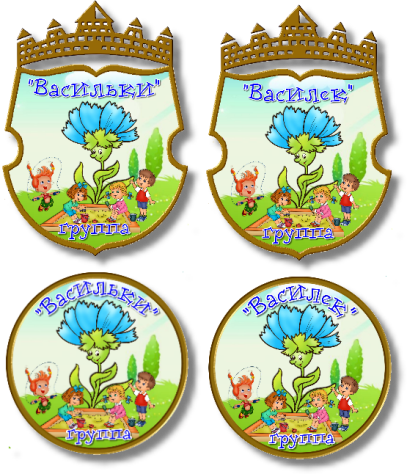 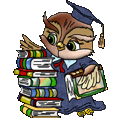 Наша группа называется:
Наши достижения
Задачи:
- способствовать расширению и углублению представлений детей о природе;
- развивать у детей соответствующие содержанию знаний познавательные и речевые умения;
- осваивать навыки и умения по уходу за животными и растениями, отдельные способы охраны природы.
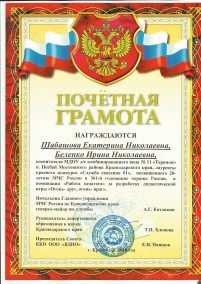 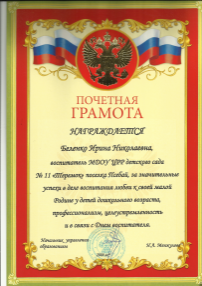 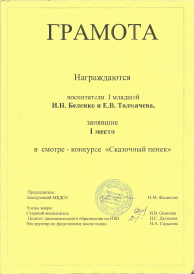 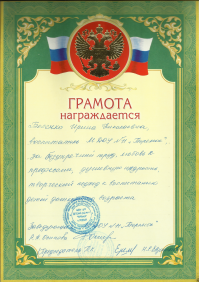 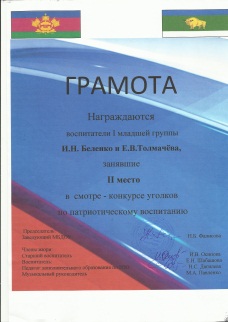 Наши мечты
Мы научимся :
эмоционально реагировать на красивое и некрасивое;
  различать и называть разные группы животных, деревья, кустарники, травы;
  включаться в деятельность взрослых по уходу за растениями и животными;
  интересоваться животными ближайшего окружения, замечать цветущие растения, явления природы;
  эмоционально сопереживать, если кому-то больно, проявлять нежность и заботу к знакомым животным
 оздоравливать  себя по средствам природы, 
 чутко относится к своему здоровью
Всё хорошее в людях – из детства!
Как истоки добра пробудить?
Прикоснуться к природе всем сердцем:
Удивиться, узнать, полюбить!
Мы хотим, чтоб земля расцветала,
И росли, как цветы, малыши,
Чтоб для них экология стала, 
Не наукой, а частью души!
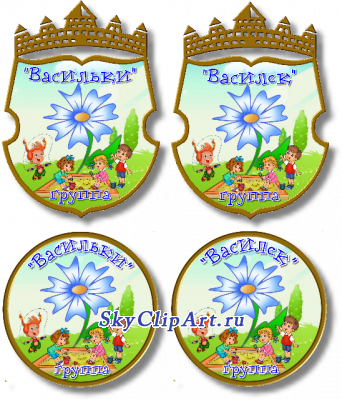 НАШ   ГЕРБ